আজকের পাঠে স্বাগত
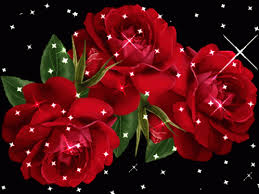 শিক্ষক পরিচিতি
দিলরুবা আক্তার।
সহকারী শিক্ষক (মৌলভী)।
বড়ৈকান্দি বাহ্রুল উলুম দাখিল মাদরাসা।
কেরানীগঞ্জ,ঢাকা।
Gmail:-dilrubatuhin2002@gmail.com
পাঠ পরিচিতি
বিষয়ঃআরবি।
১ম শ্রেণি।
অধ্যায়ঃত্রয়োদশ।
চল কয়টি ছবি দেখি
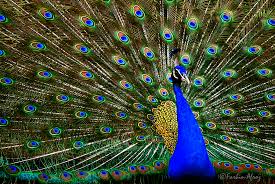 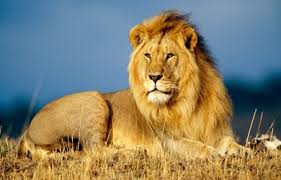 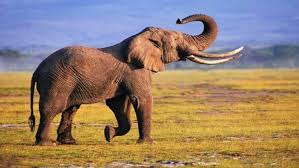 আজকের পাঠ
الحىوان=প্রাণীসমূহ।
শিখনফল
এই পাঠ শেষে ছোট সোনামনিরা...............
আরবিতে পশুর নাম বলতে পারবে।
বাংলায় পশুর নাম বলতে পারবে।
ইংরেজীতে পশুর নাম বলতে পারবে।
بقرة
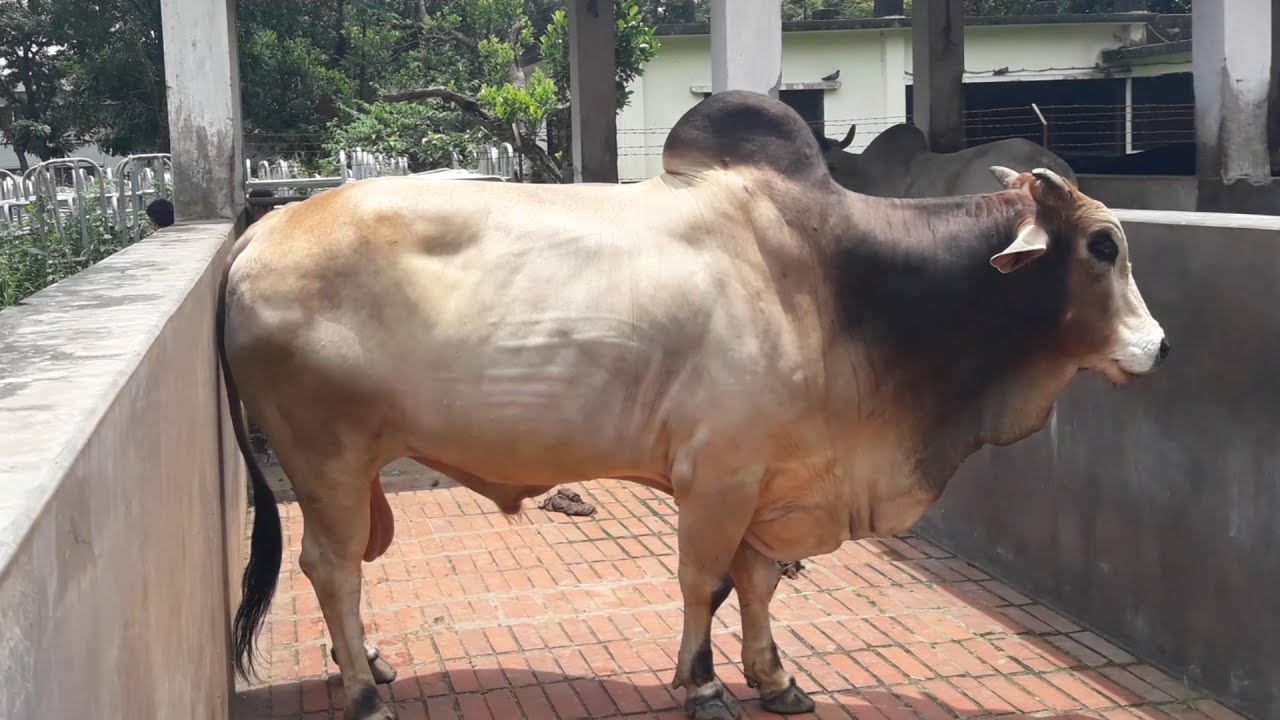 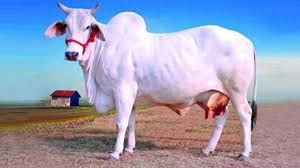 Cow=গরু
غنم
Goat=ছাগল
أسد
Lion=সিংহ
الفىل
Elephant=হাতি
الفرس
Horse=ঘোড়া
الثعلب
Fox=শিয়াল
الغزال
Deer=হরিণ
جمل
Camel=উট
تمساح
Crocodile=কুমির
قرد
Monkey=বানর
النمر
Tiger =বাঘ
[Speaker Notes: েস]
حمار
Donkey=গাধা
زرافة
Giraffe=জিরাফ
طاوس
Peacock=ময়ুর
ধন্যবাদ
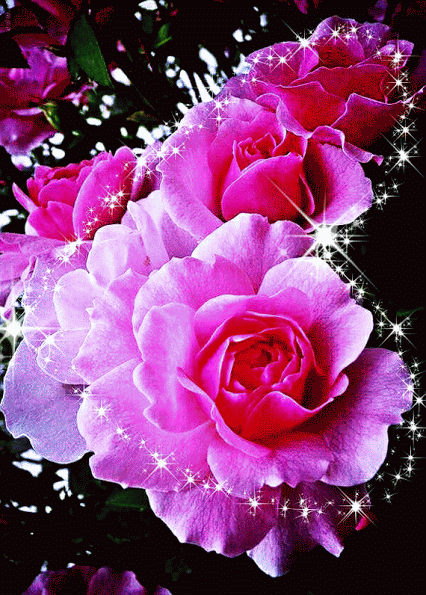